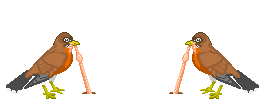 Vlastiveda pre 4.roč.-Vtáky
Vypracovala Mgr.Mihaliková Anna 
Spojená škola Ul. J.Kollára 3,
 Nové Mesto nad Váhom
Vtáky sú živočíchy, ktoré majú krídla a sú porastené perím. 
Perie ich chráni pred chladom a vlhkom.
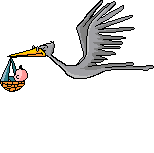 Mláďatá sa liahnu z vajec, ktoré kladú samičky do hniezda.
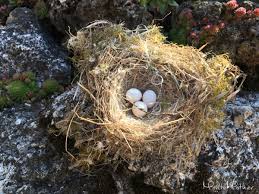 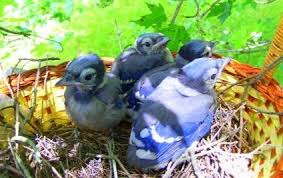 Telo vtákov sa skladá z týchto častí: hlava, krk, trup, chvost,2nohy, 2krídla.
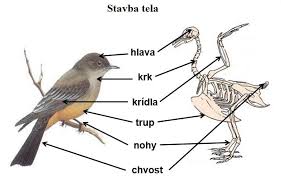 Na hlave majú zobák, oči, a sluchové orgány. Vačšina má dobre vyvinutý zrak
Zobák



Oči



Sluchový orgán
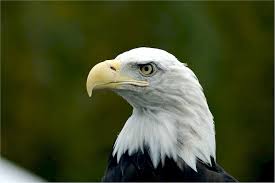 Živia sa semenami a hmyzom.
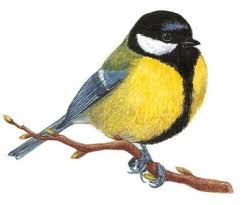 Sýkorka




vrabec
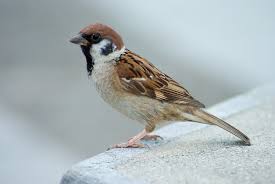 Niektoré sa živia inými vtákmi,zvieratami, alebo rybami.
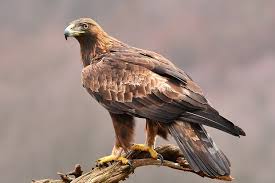 Orol



Jastrab
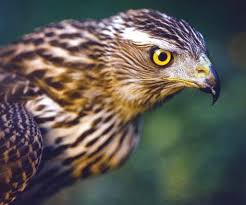 Žijú v lesoch, na lúkach, ale aj v mestách a v blízkosti ľudských obydlí.
Ďateľ


bažant
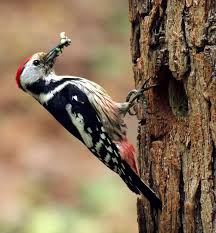 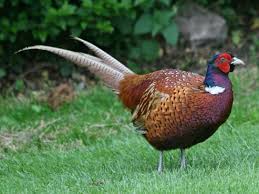 pri jazerách, riekach, pri mori
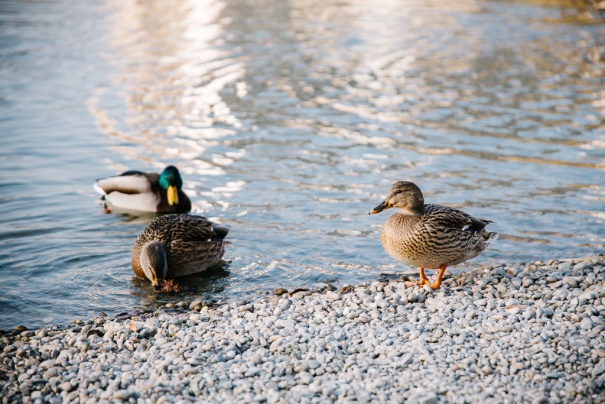 Kačka



čajka
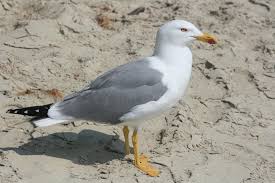 V mestách a v blízkosti ľudských obydlí.
Sýkorka 




lastovička
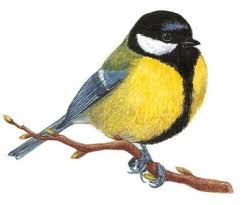 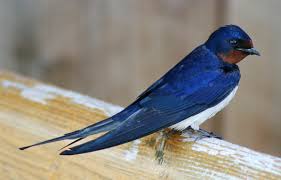 Všetky vtáky sú pre nás veľmi užitočné. Požierajú škodlivý hmyz, žerú škodlivé hlodavce a uhynuté malé zvieratá.
Vtáčikom v zime pomáhame, nosíme im do kŕmidiel semienka, proso, vtáčí zob.Ony sa nám odvďačia krásnym spevom.
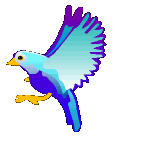